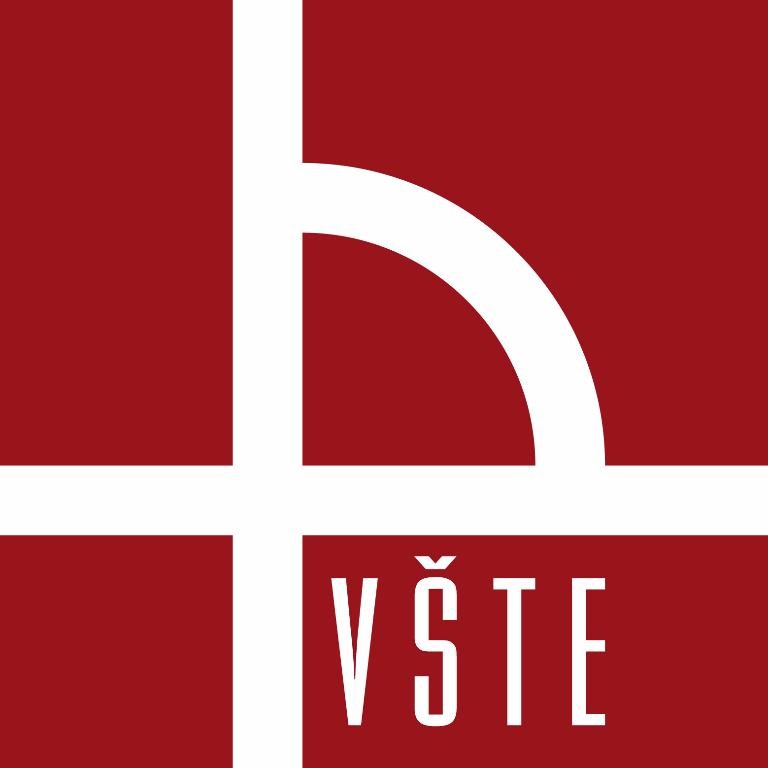 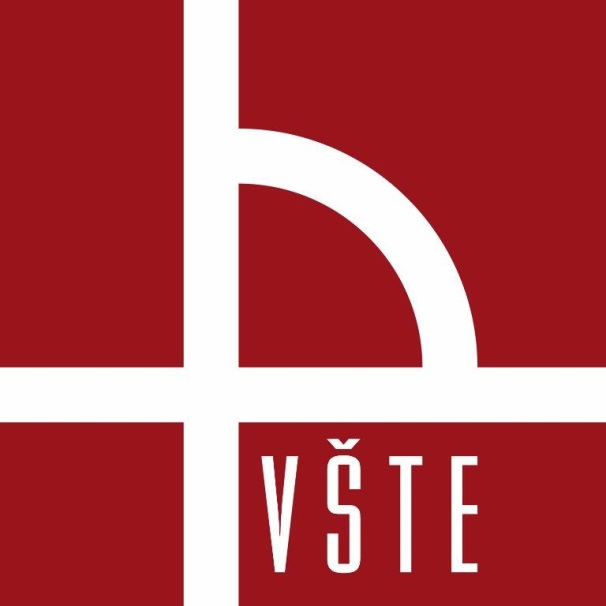 Optimalizace výkonu linek pro stáčení piva do lahví
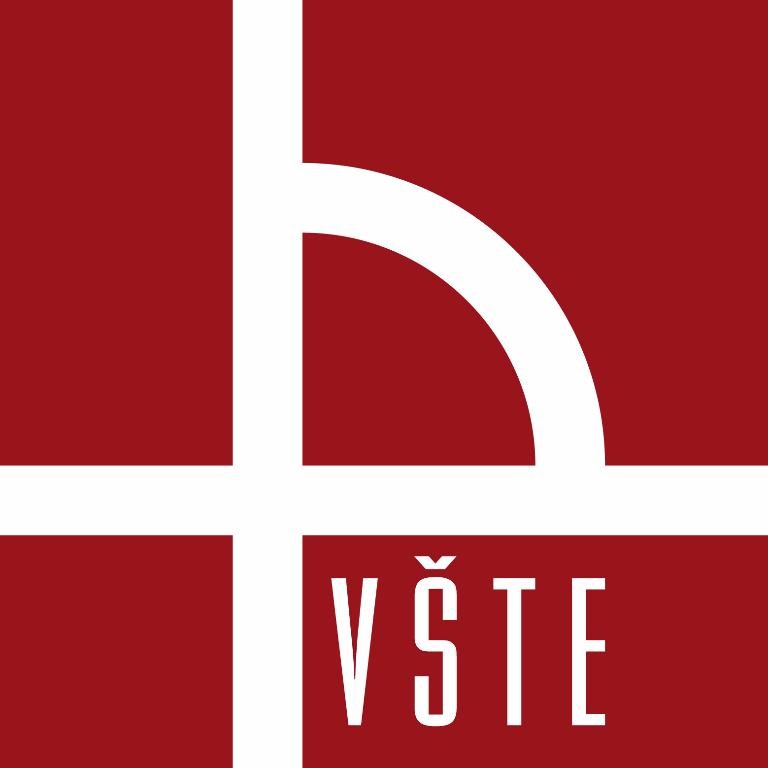 Adam Brož
Obhajoba diplomové práce v oboru Logistické technologie	
Vysoká škola technická a ekonomická v Českých Budějovicích
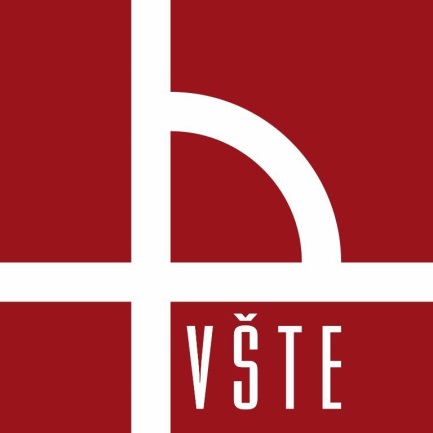 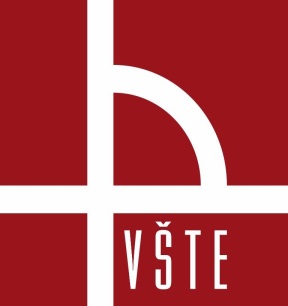 Situace
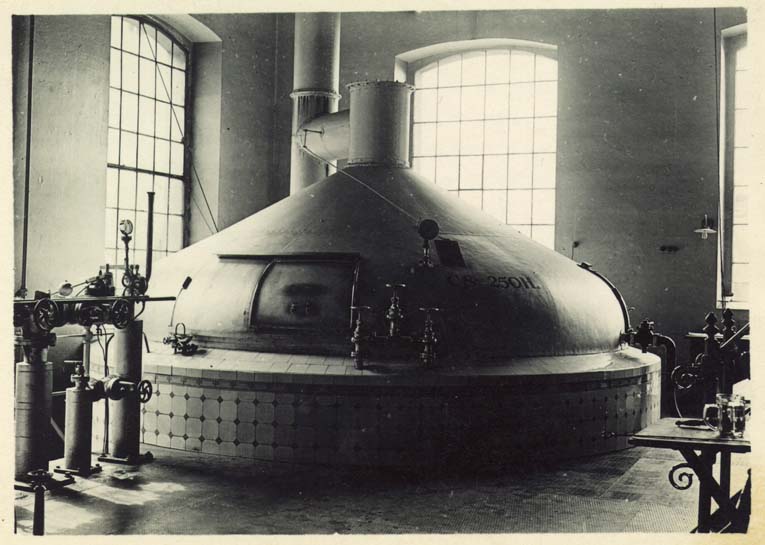 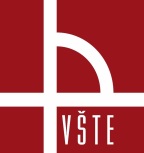 Český průmyslový pivovar

1 600 000 hl
Rostoucí podíl piva stáčeného do lahví
Vytížení kapacit výroby a logistiky ≈100%

Navýšení kapacit logistiky (1 rok)
Navýšení kapacit výroby (3 roky)
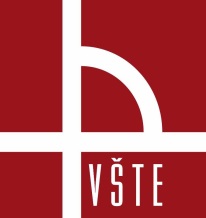 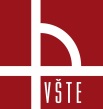 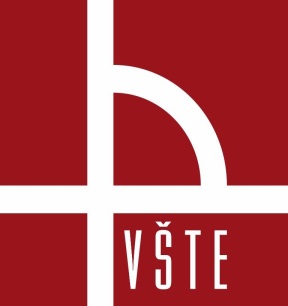 Řešený problém
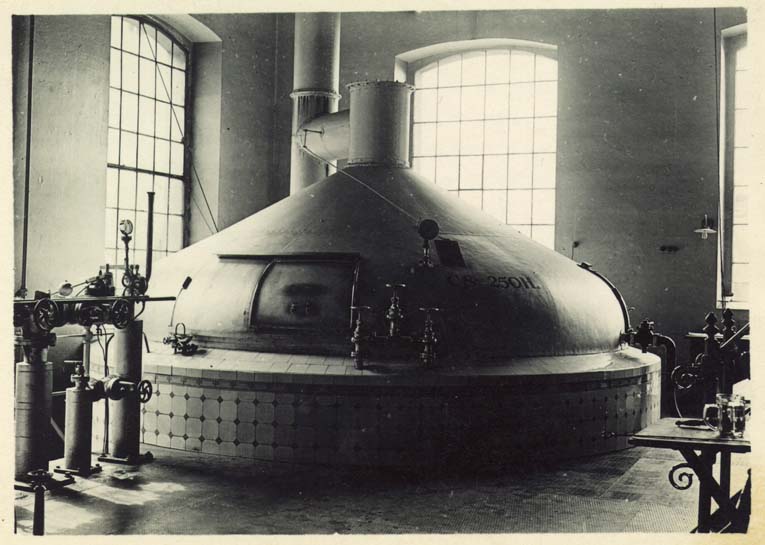 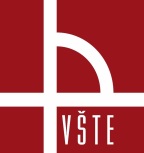 Uspokojení vysoké aktuální a budoucí poptávky po pivu v lahvích již během výstavby nových kapacit logistiky a výroby

Výkon stávajících 2 linek

Výstavba nové 3. linky
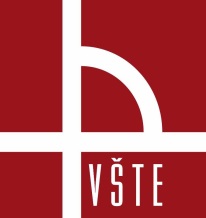 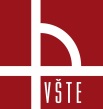 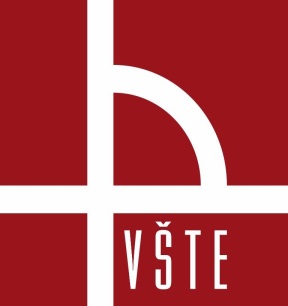 Cíle práce
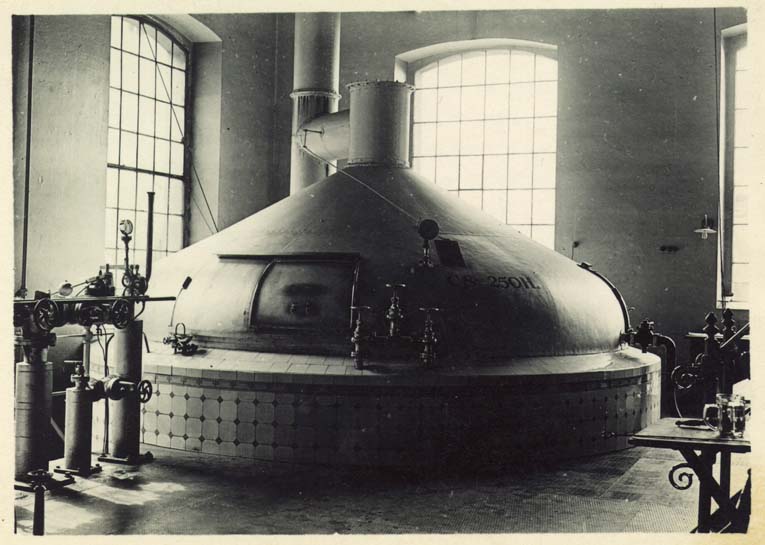 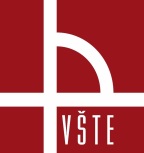 Analýza stavu stáčecích linek
Analýza potřeb pivovaru
Identifikace úzkých míst linek
Návrhy opatření zvýšení výkonu
Organizační
Strojně-technologické
Dynamický model linek
Odhad přínosů
Hrubý návrh nové linky
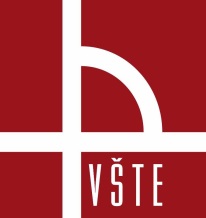 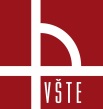 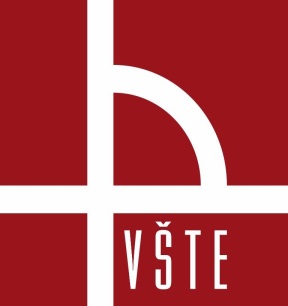 Lahvové linky
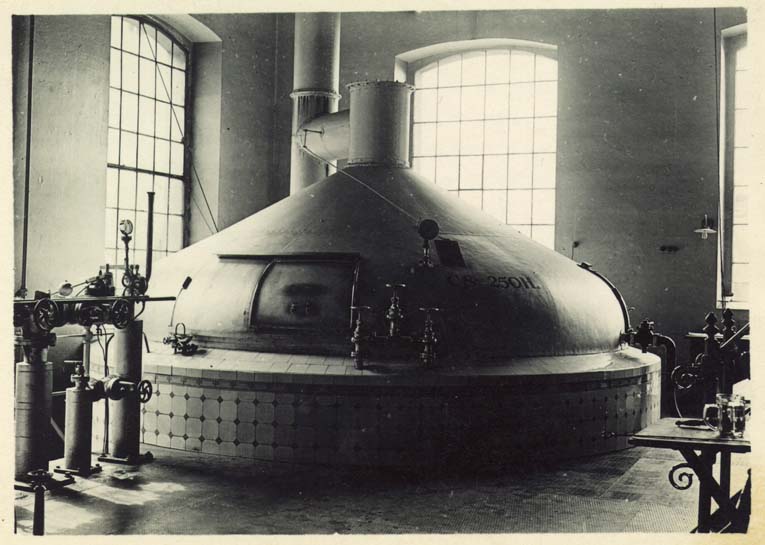 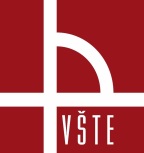 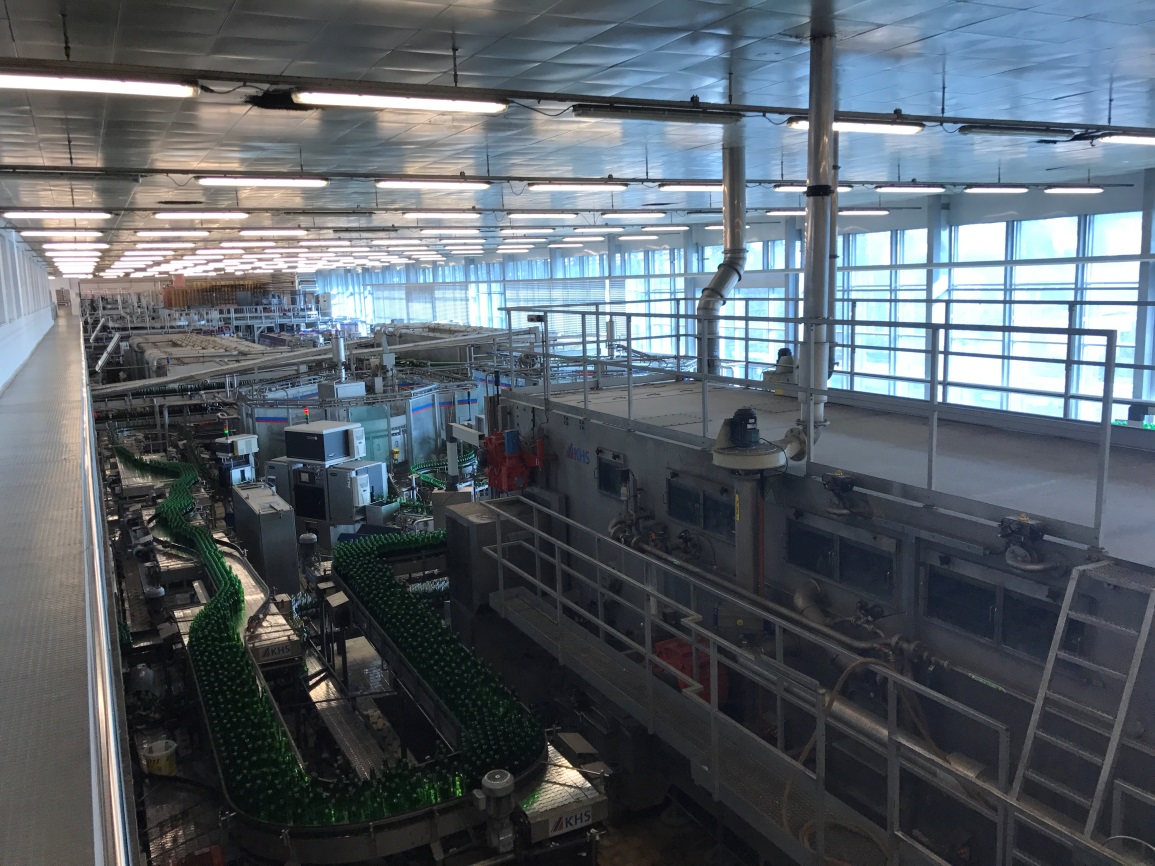 2005 – 2010
2x 40 000 ks/h
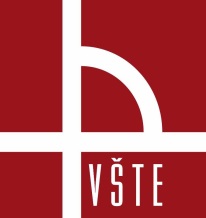 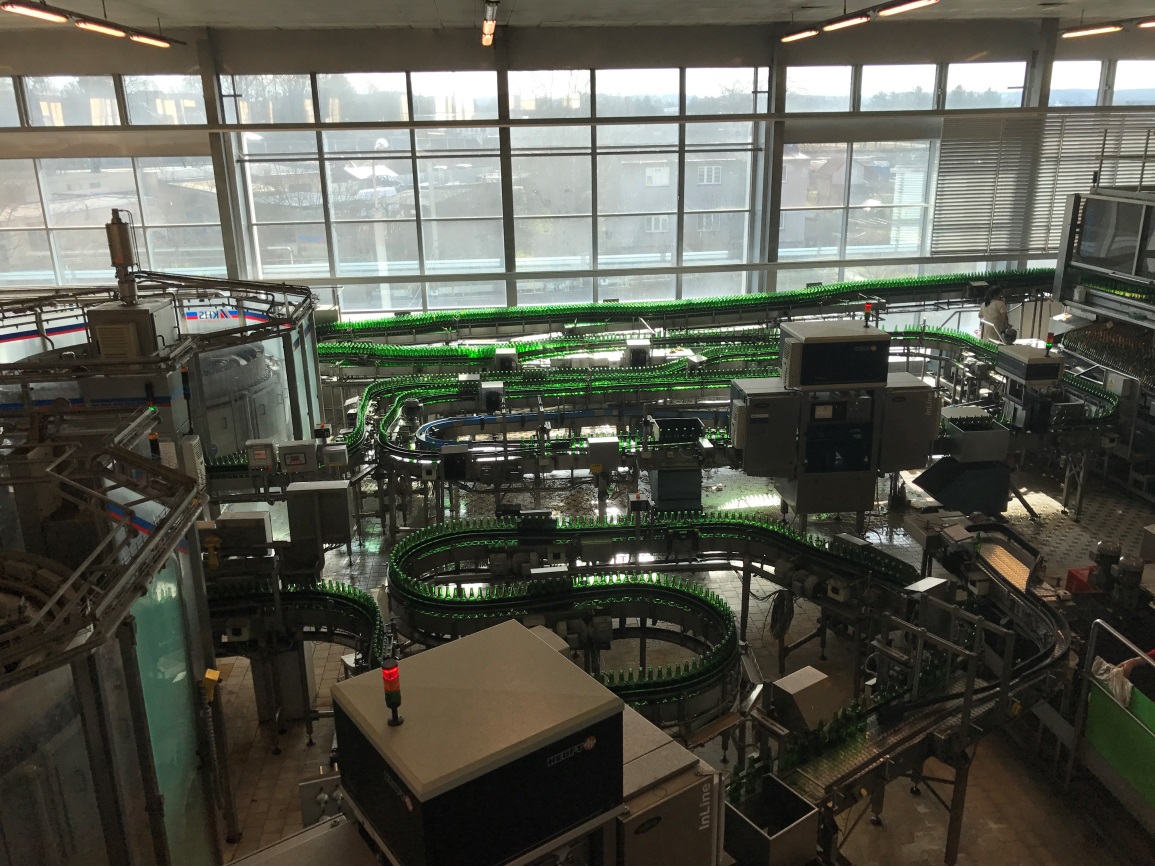 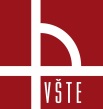 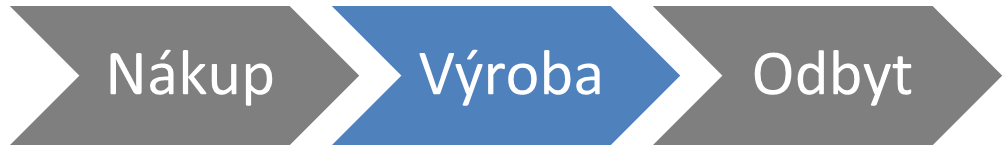 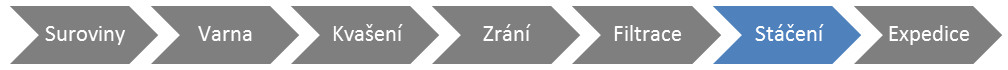 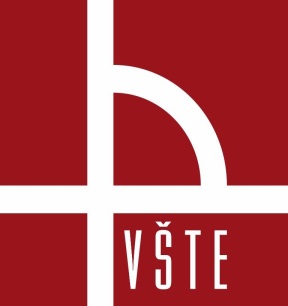 Lahvové linky v logistickém řetězci
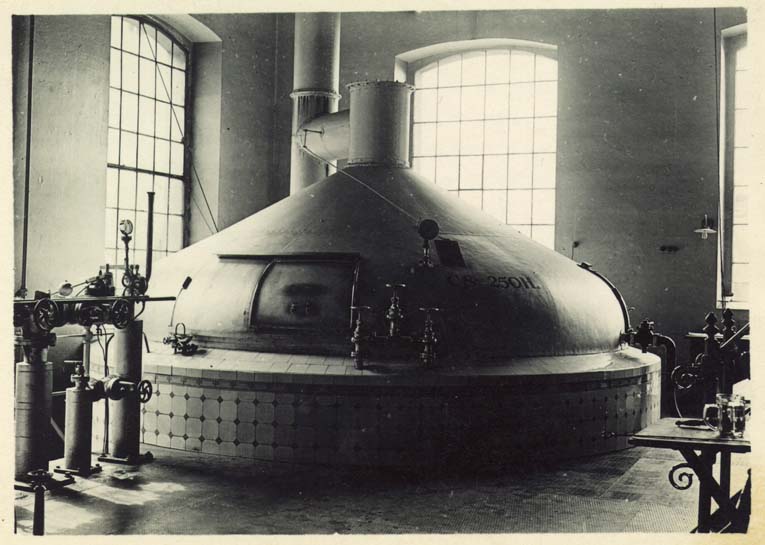 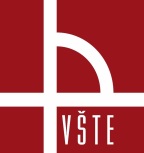 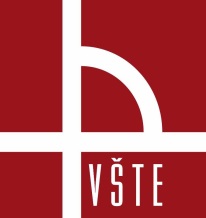 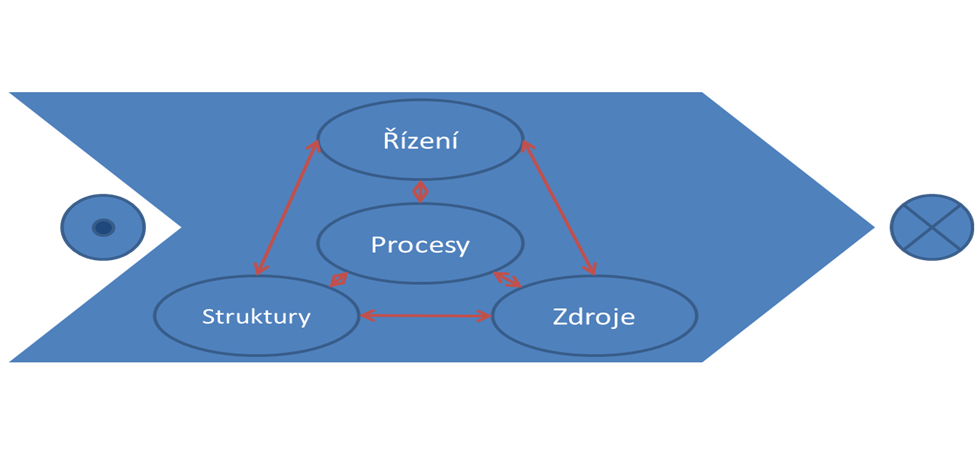 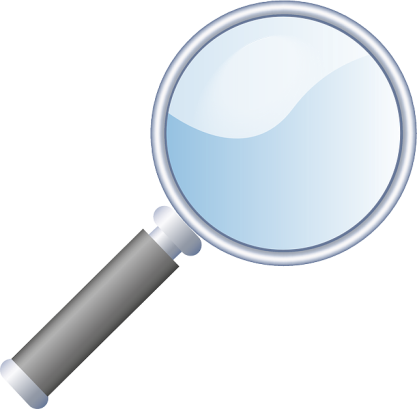 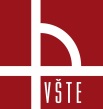 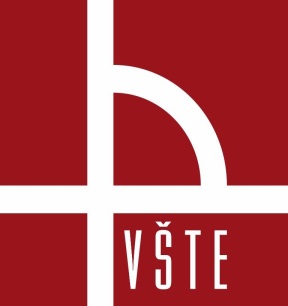 Metodika a postup práce
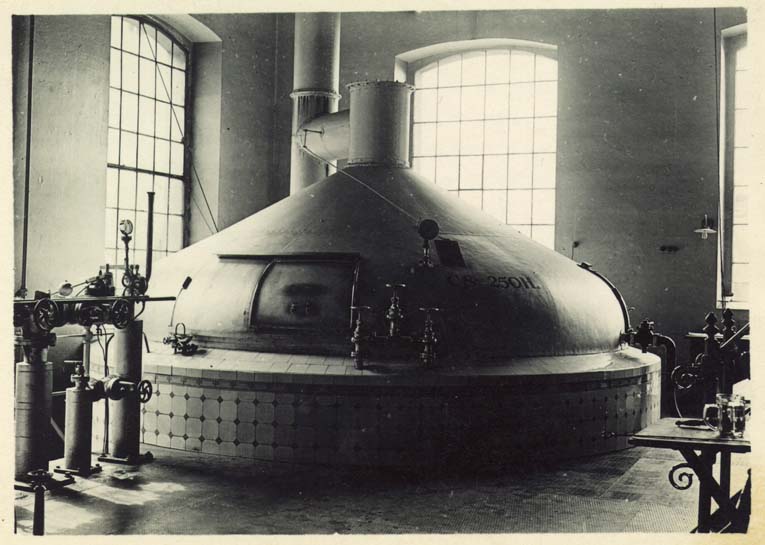 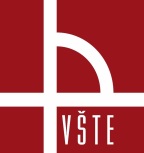 Logistika = Filozofie

Přístupy Teorie omezení
Statistické nástroje
Pozorování a experimenty
P-Q analýza
Dynamické modelování
Navrhování linek
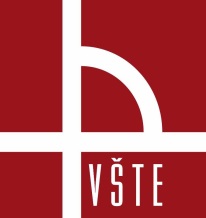 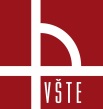 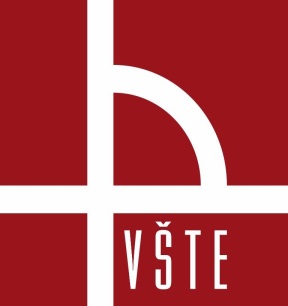 Analýza
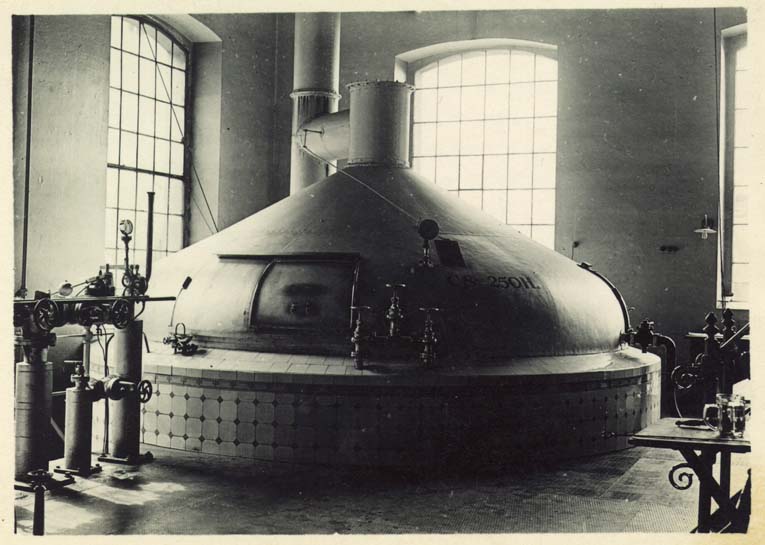 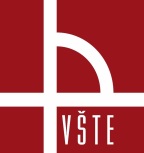 Řízení
Lidí
Strojů
Zdroje
Pracovní síly
Strojně-technologické vybavení
Energie
Struktury
Organizační struktura
Prostorové uspořádání
Informační systém
Dopravní infrastruktura
Rozvody energií
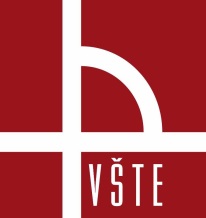 Potřeby pivovaru
Procesy
Technologické operace (transformace)
Přeprava a manipulace
Pomocné úkony (sanitace a čištění)
Opravy a údržba
Přestavby strojů (set up)
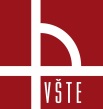 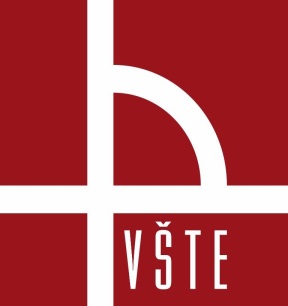 Schéma linek
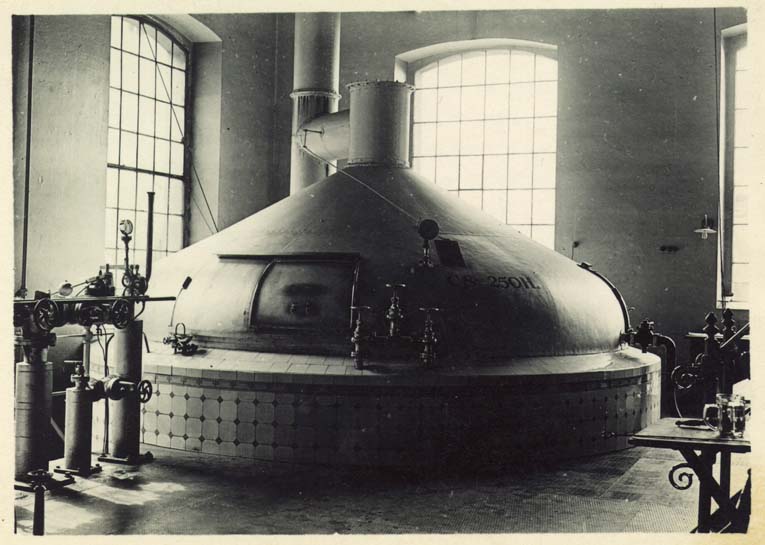 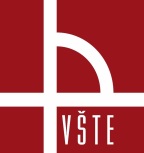 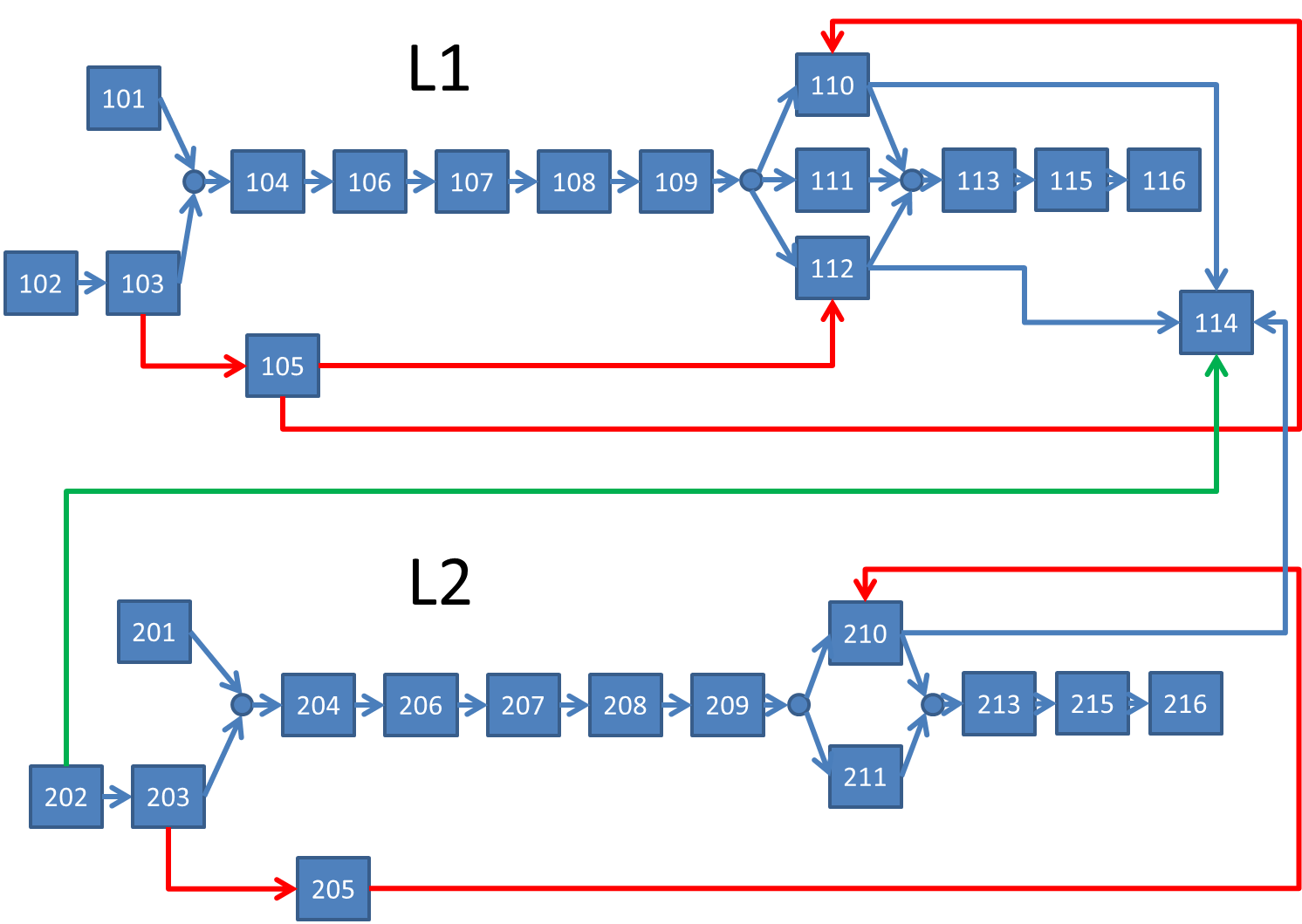 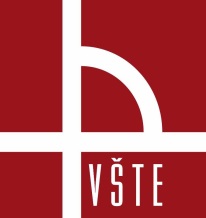 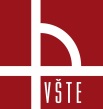 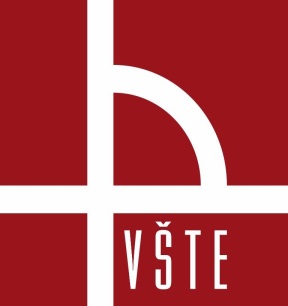 Výkony a spolehlivost
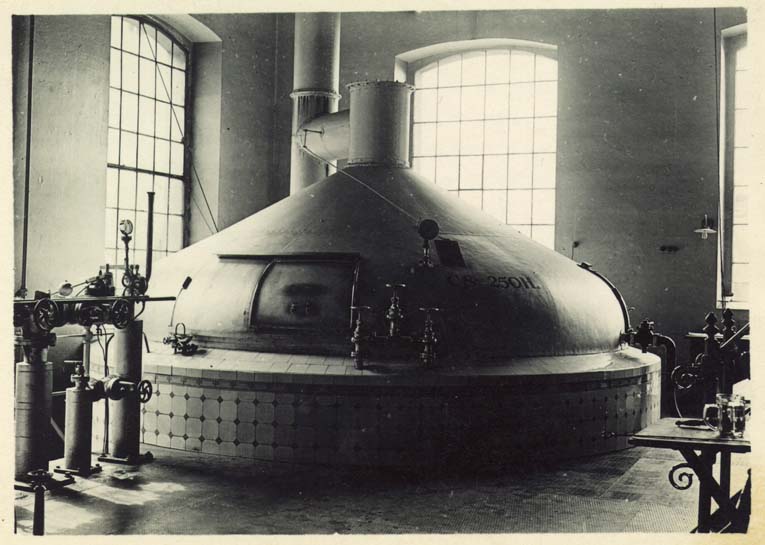 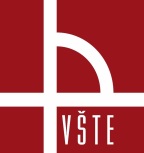 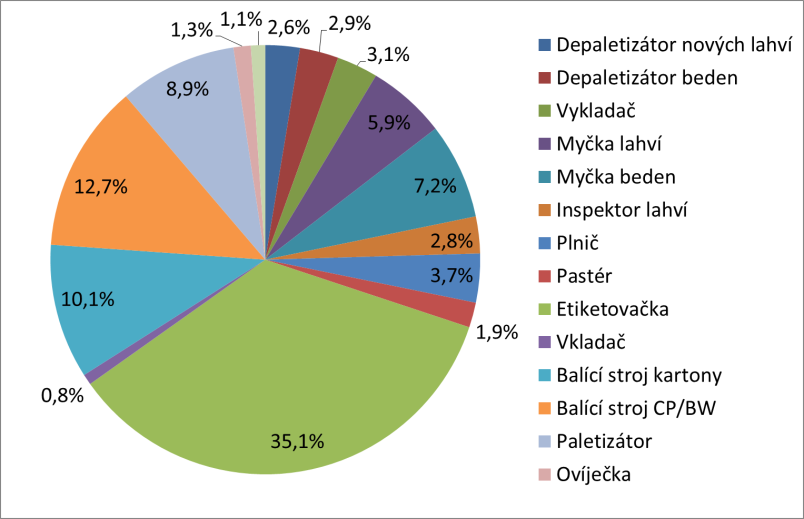 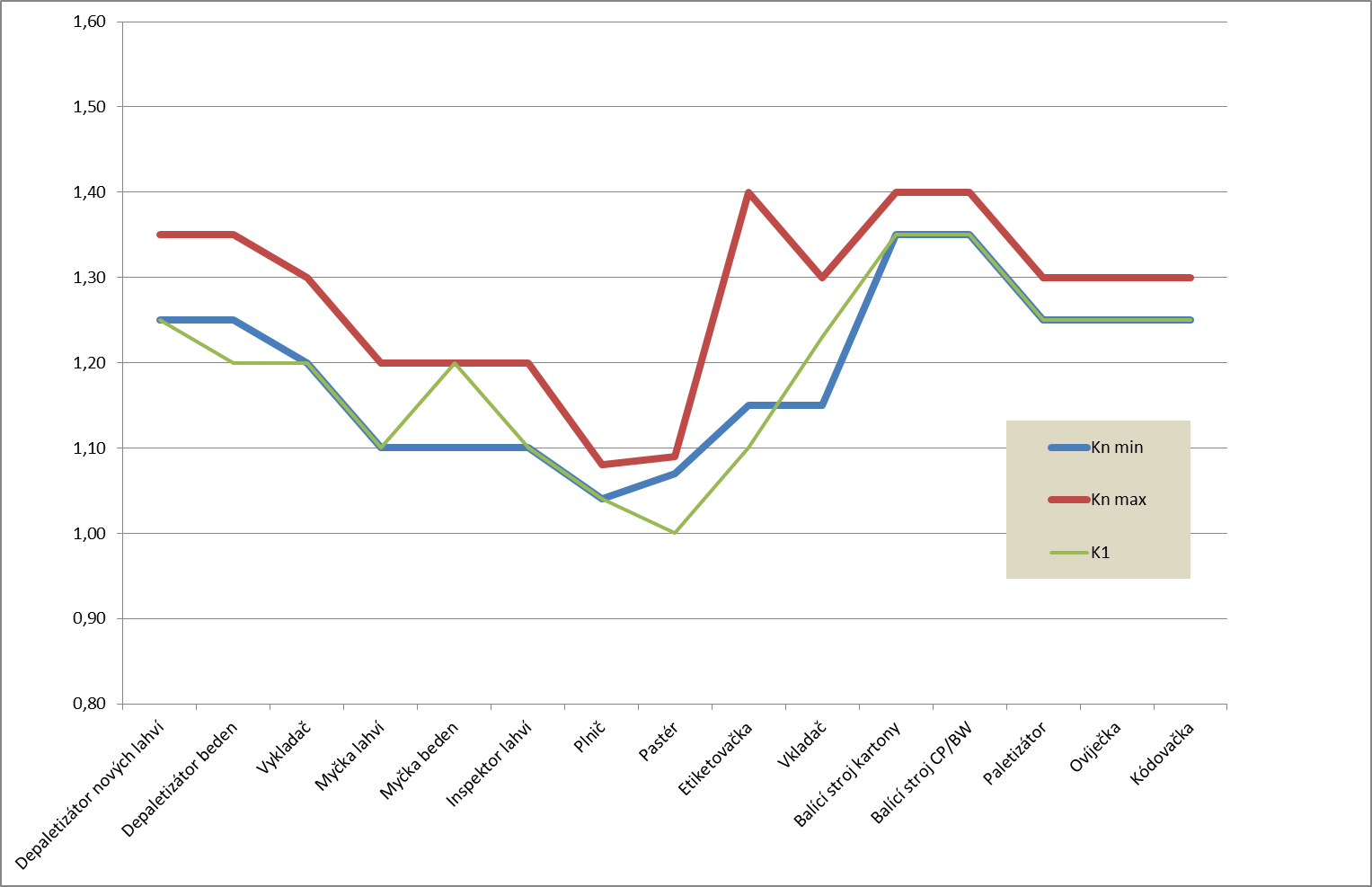 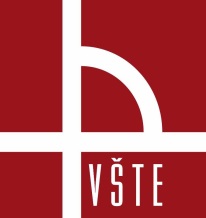 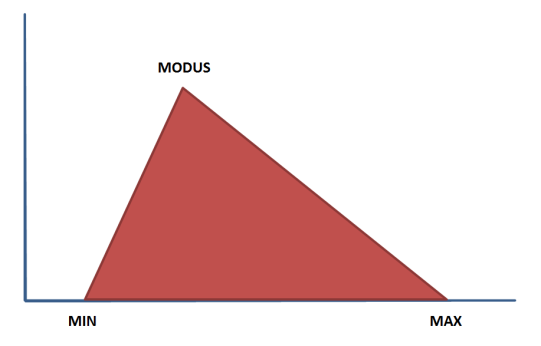 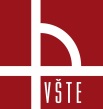 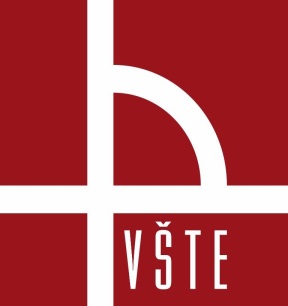 Plánování a řízení výroby
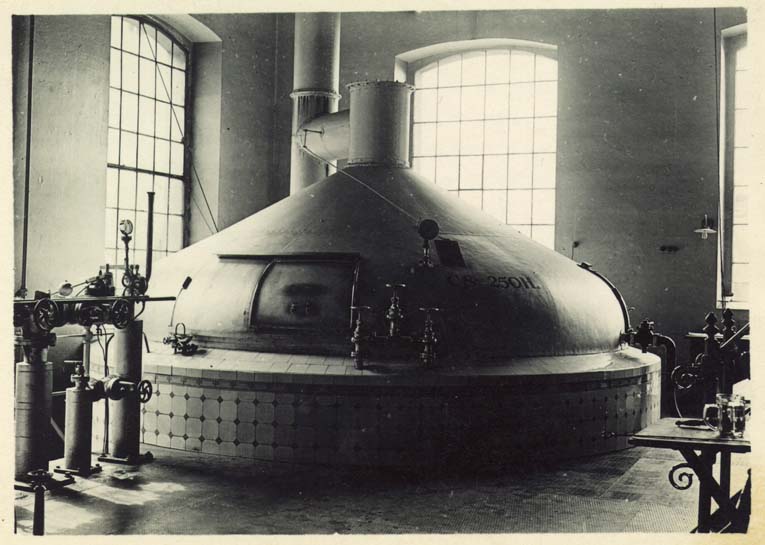 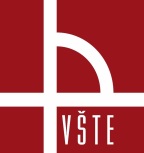 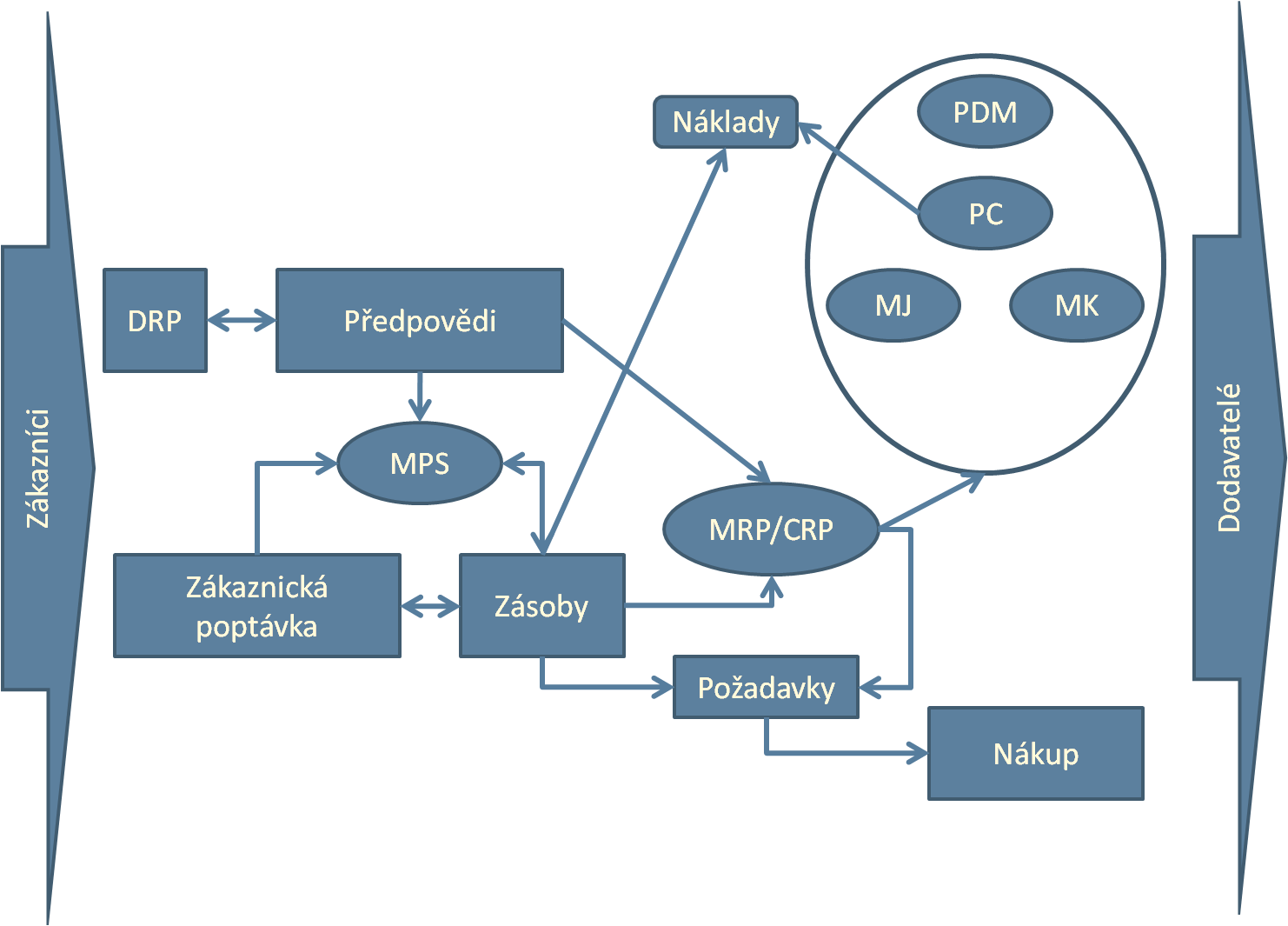 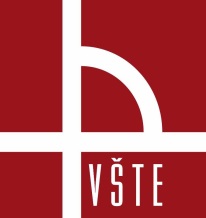 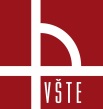 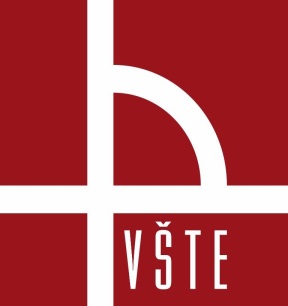 Dynamický model linek
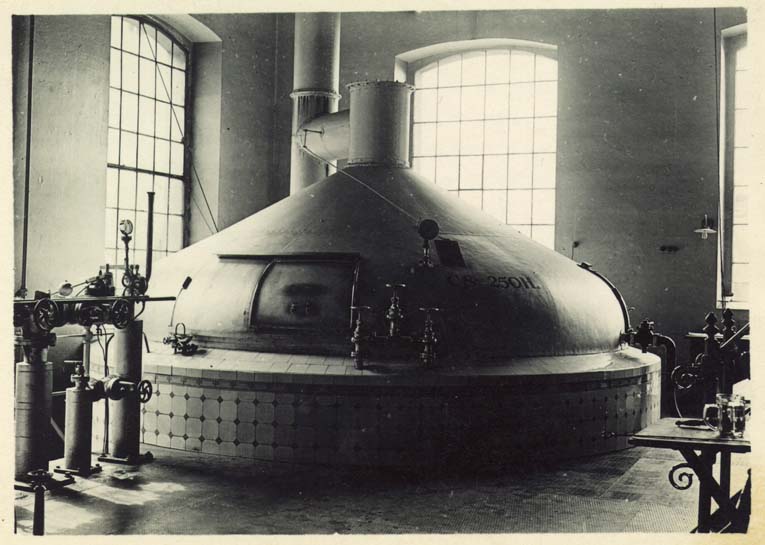 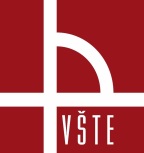 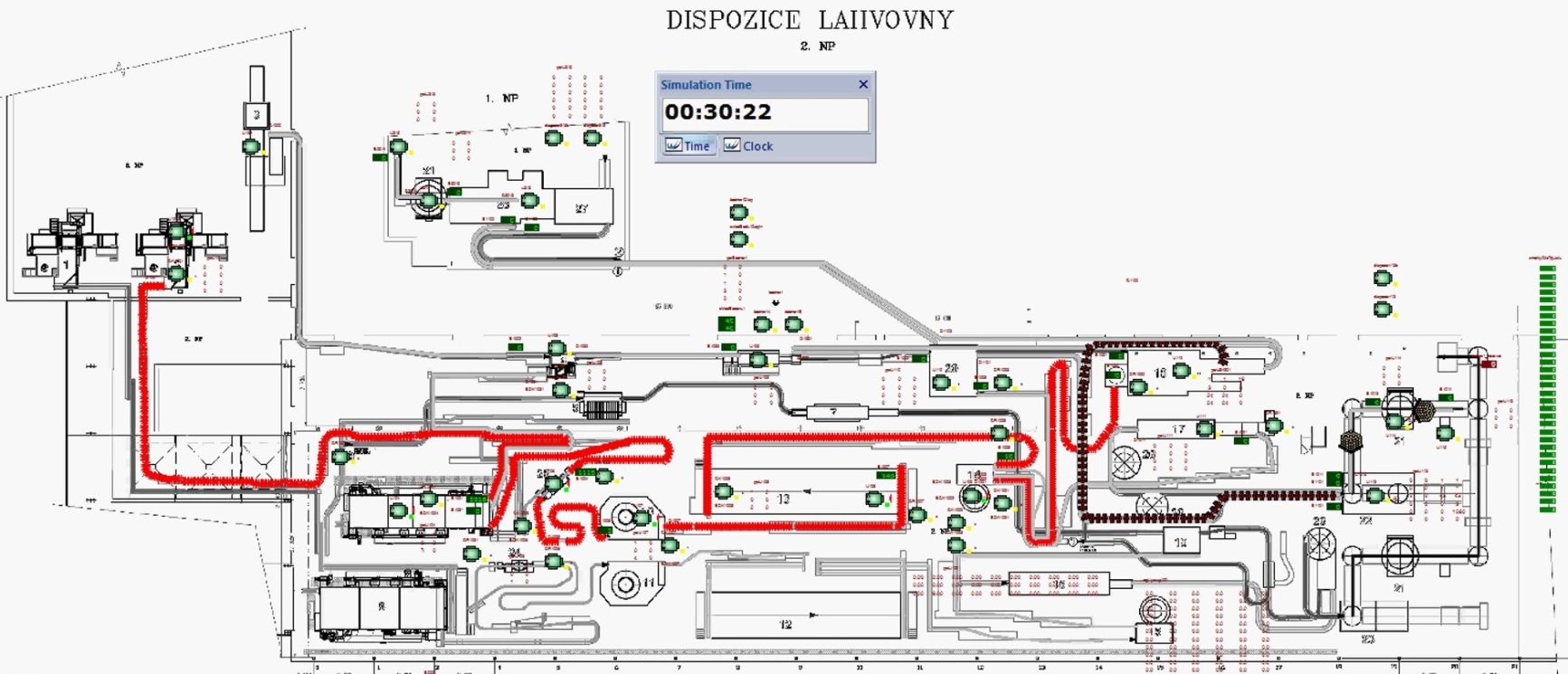 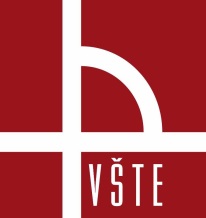 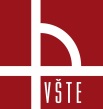 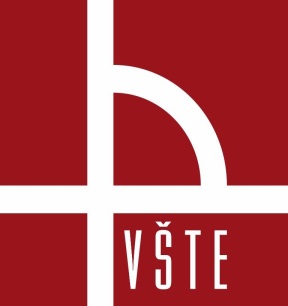 Výstupy dynamického modelování
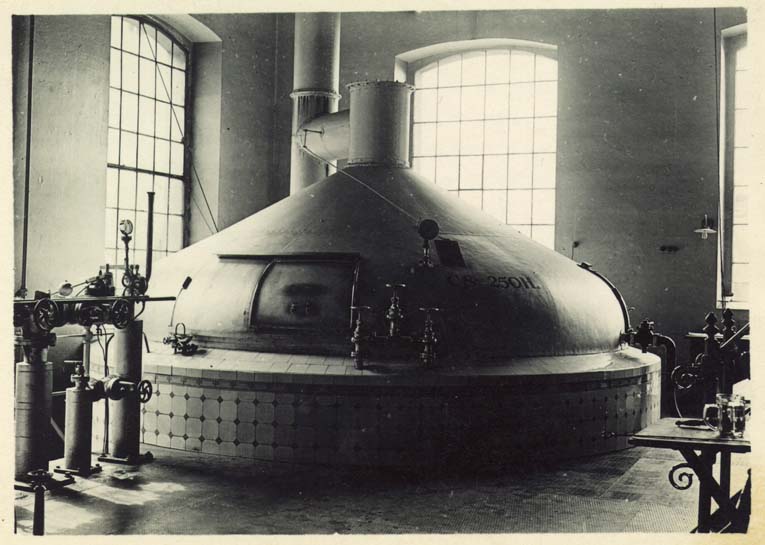 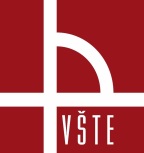 Etiketovačka (uzel 109, scénář A3)
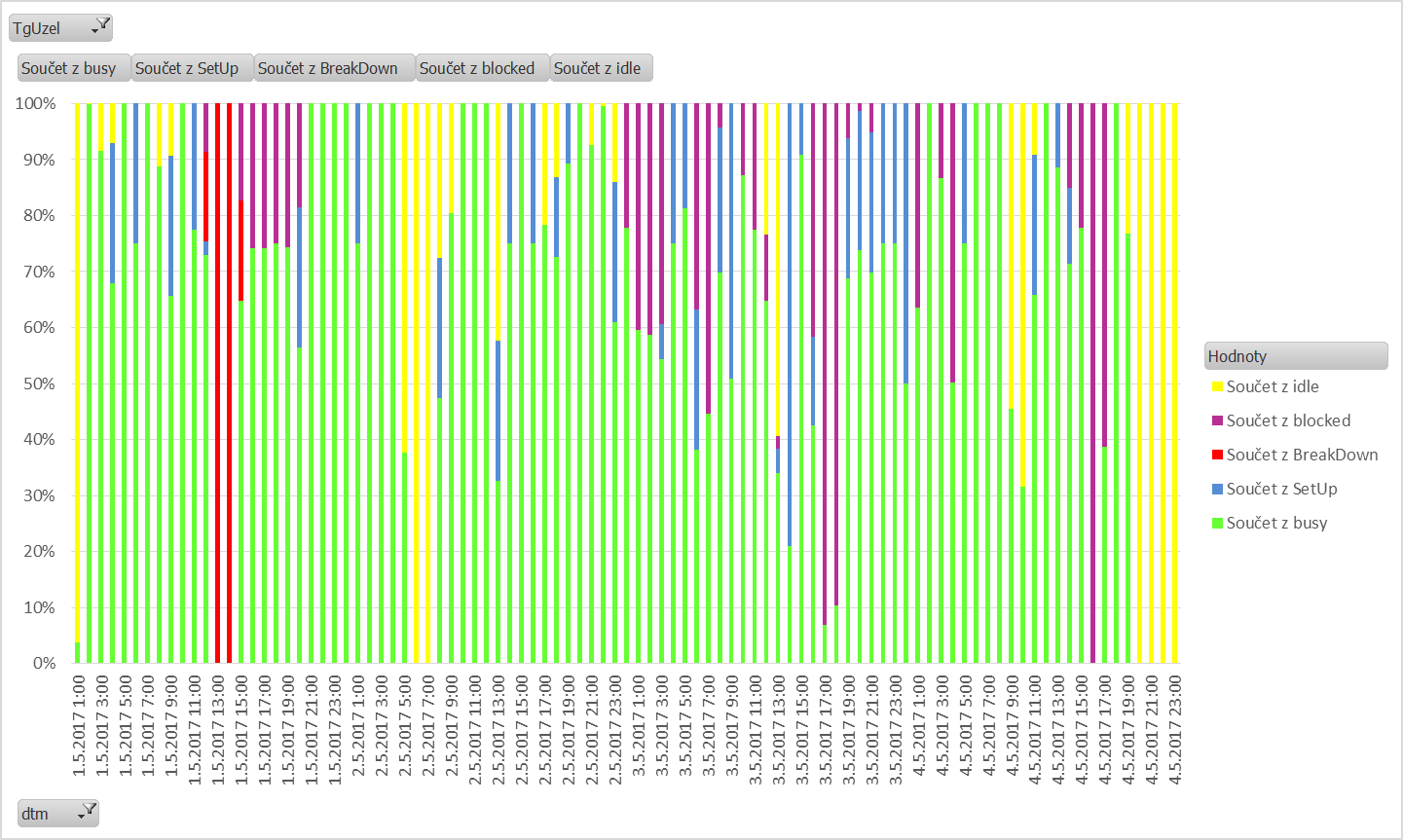 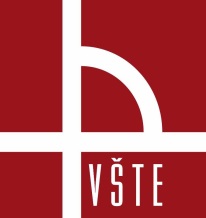 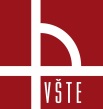 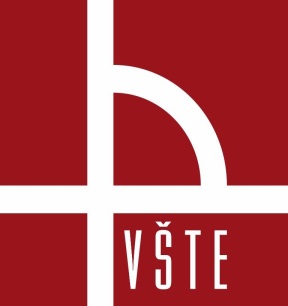 Výstupy dynamického modelování
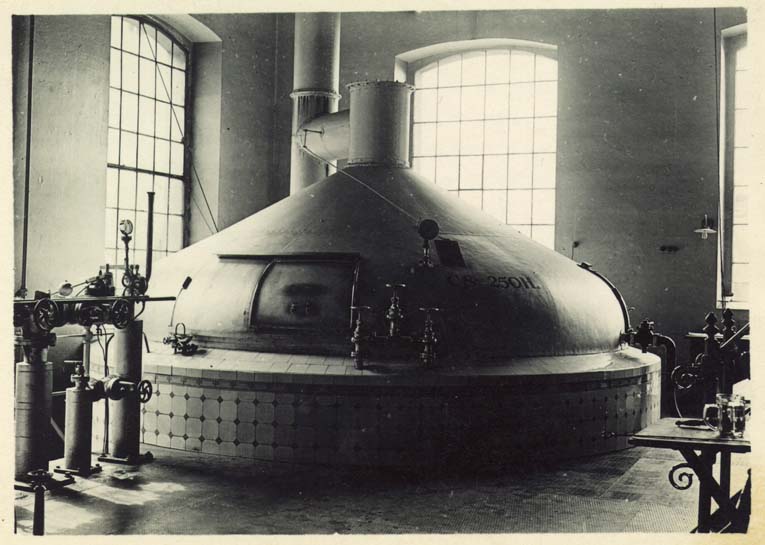 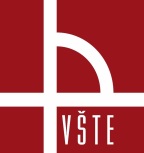 Plnič (uzel 107, scénář A3)
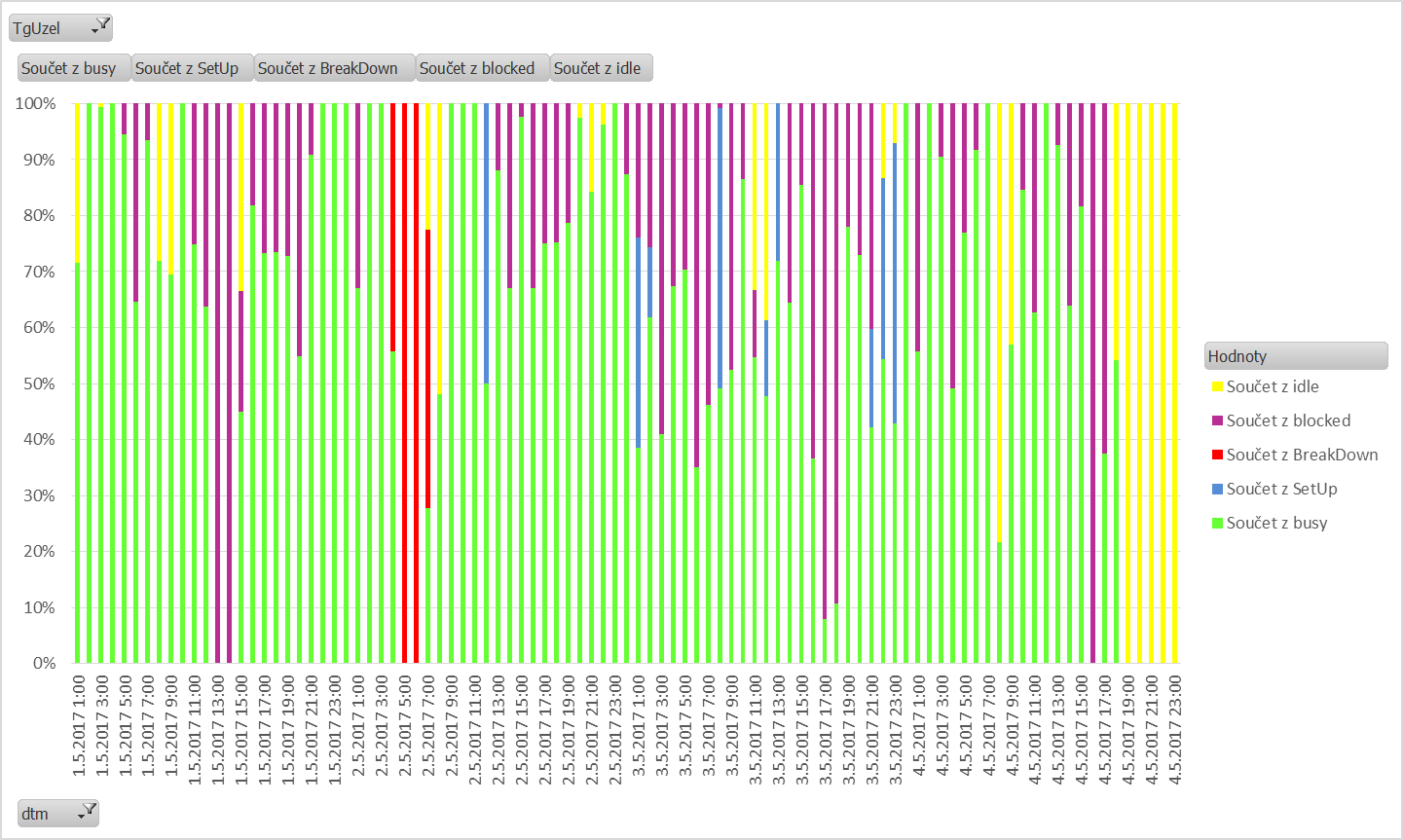 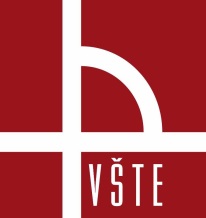 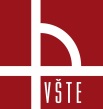 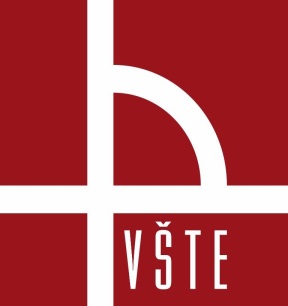 Výsledky a závěry práce
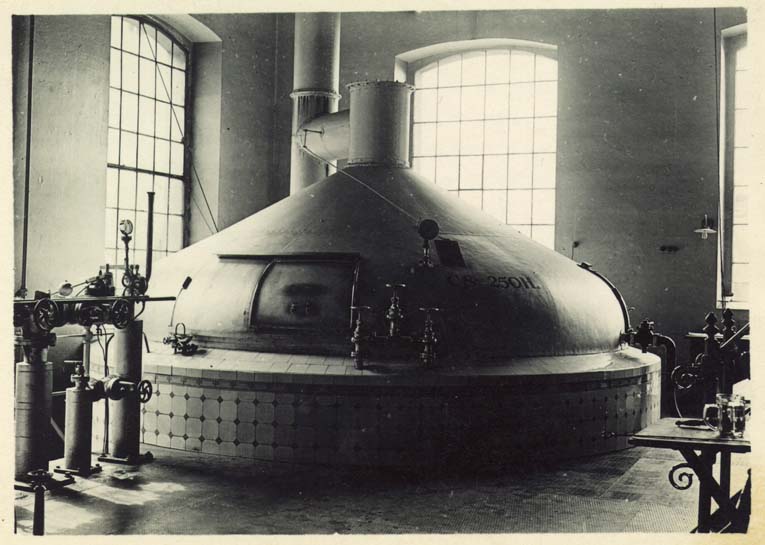 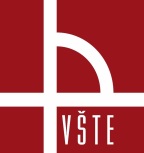 Zmapování současného stavu a budoucích potřeb pivovaru v oblasti stáčení piva
Odhalení úzkých míst výkonu a potenciálu jeho zlepšení
Kvantifikace potenciálu úspor
Ekonomické zhodnocení navržených opatření
Stanovení priorit realizace
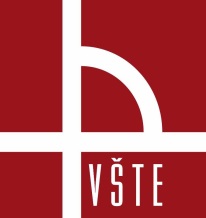 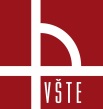 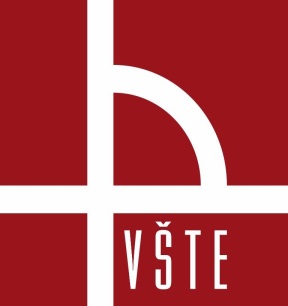 Výsledky a závěry práce
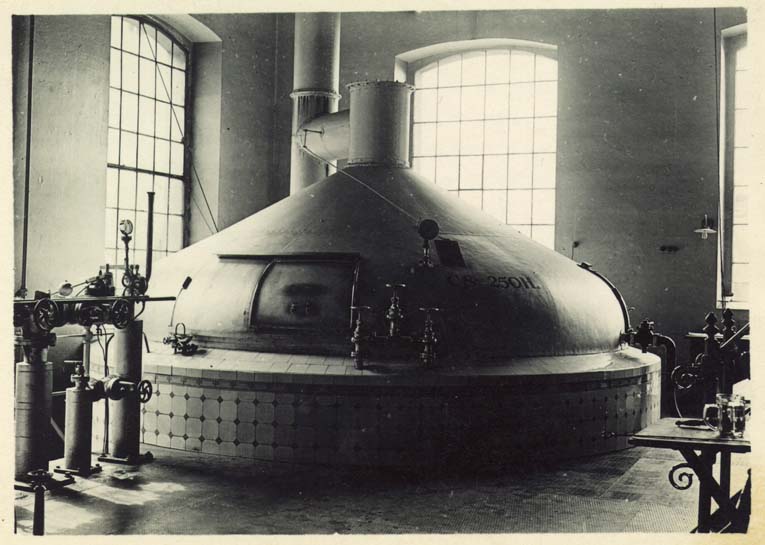 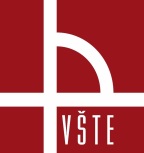 Integrace plánování výroby do ERP (5%)
Řízení linek dle úzkého místa (10%)
Odstranění úzkých míst /strojů/ (10%)
Zvýšení spolehlivosti linek preventivní údržbou, zavedením 5S a TPM (5%)

Opakování cyklu zlepšování…
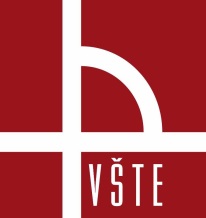 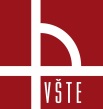 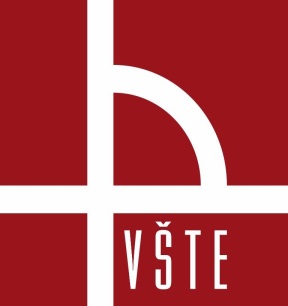 Návrh umístění 3. linky
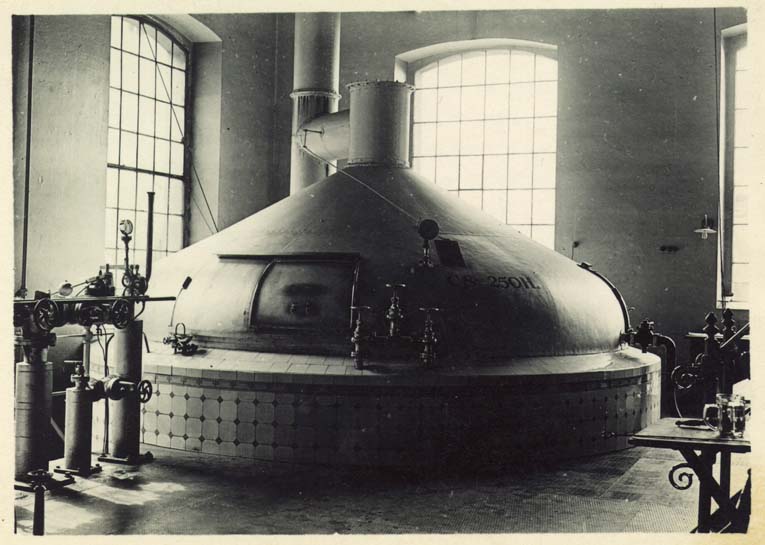 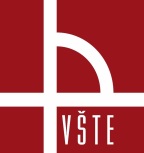 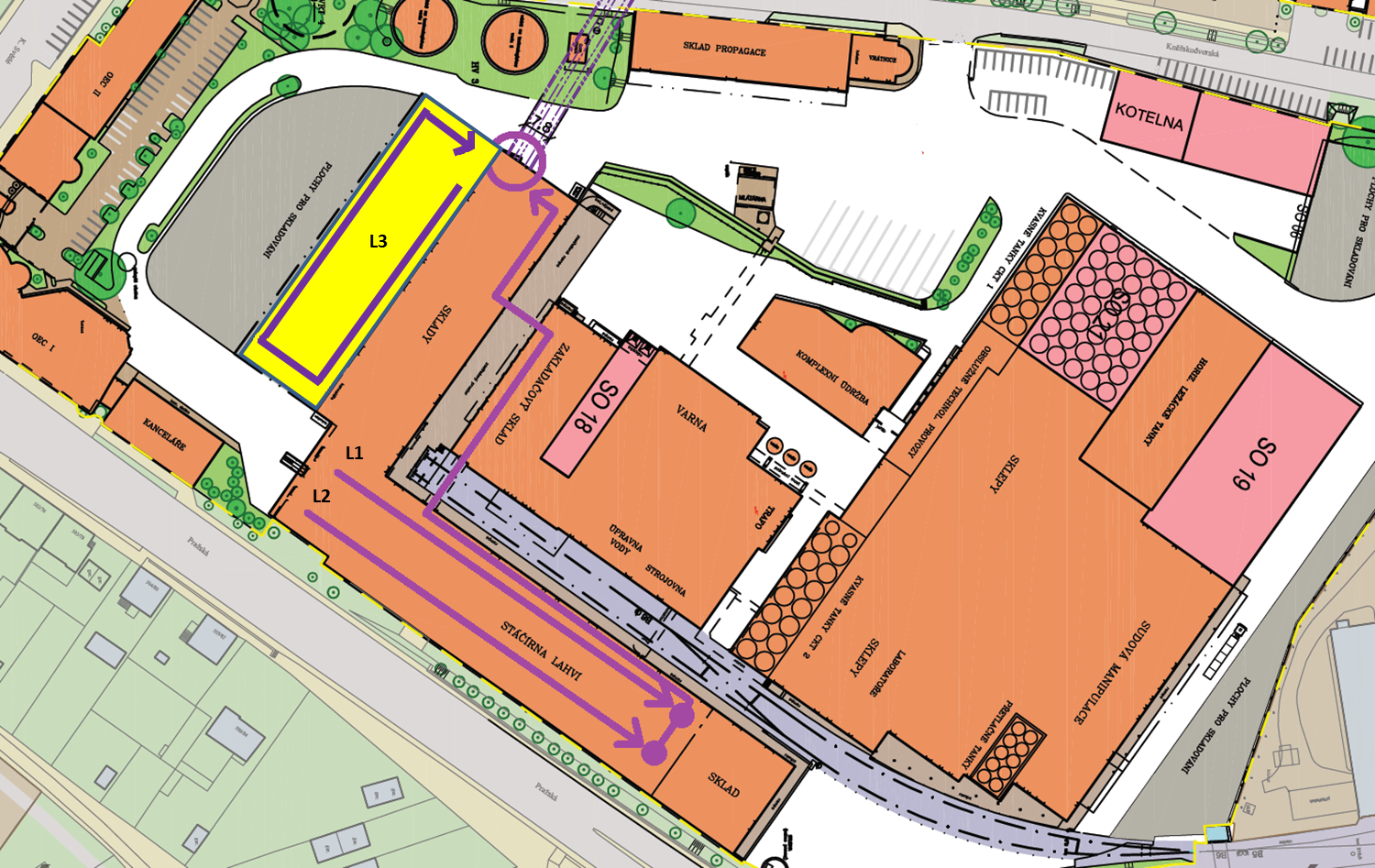 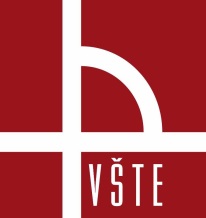 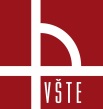 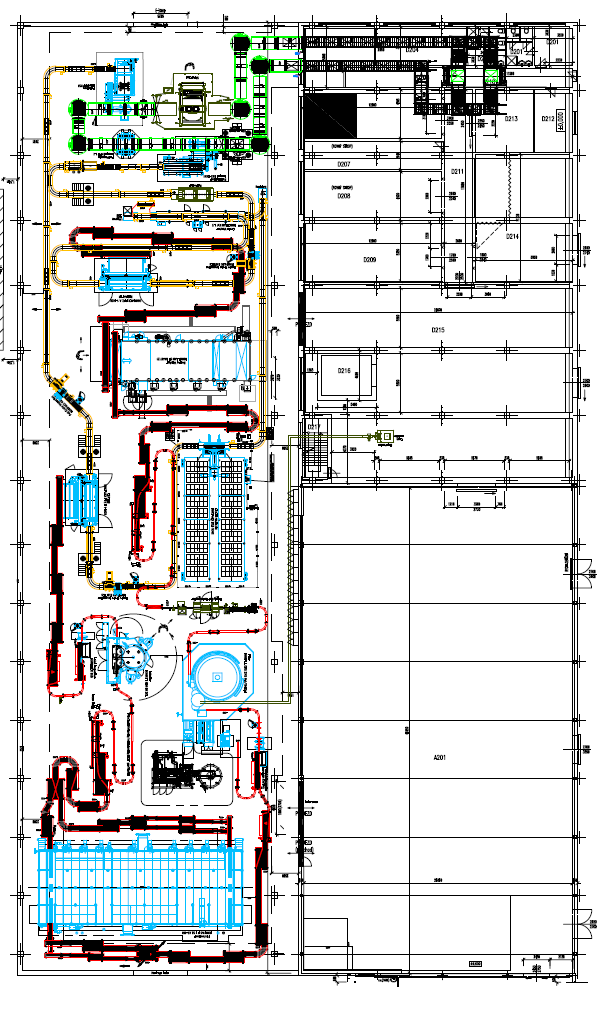 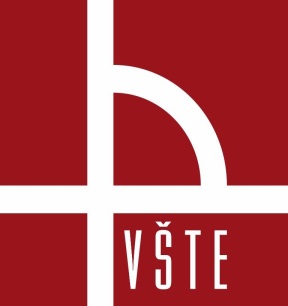 Návrh konfigurace 3. linky
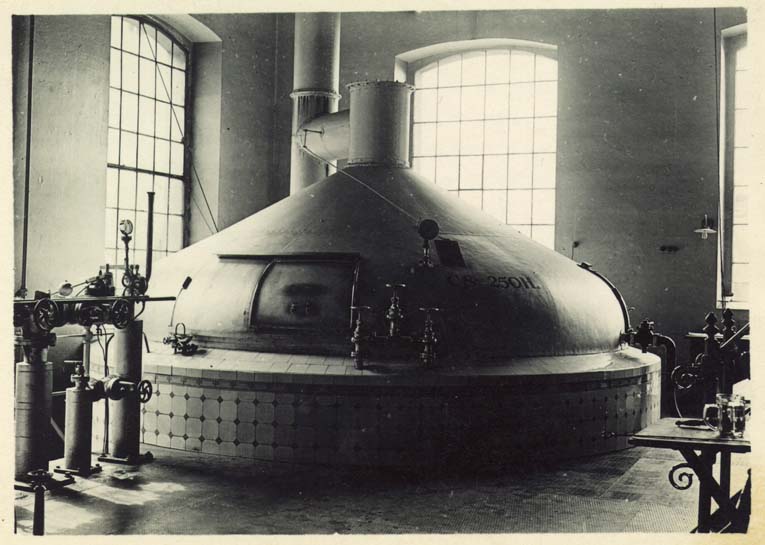 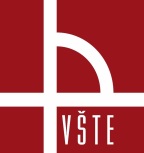 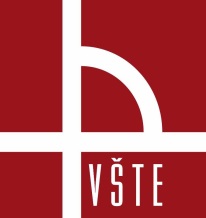 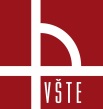 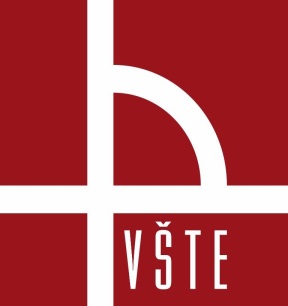 Rozvoj pivovaru
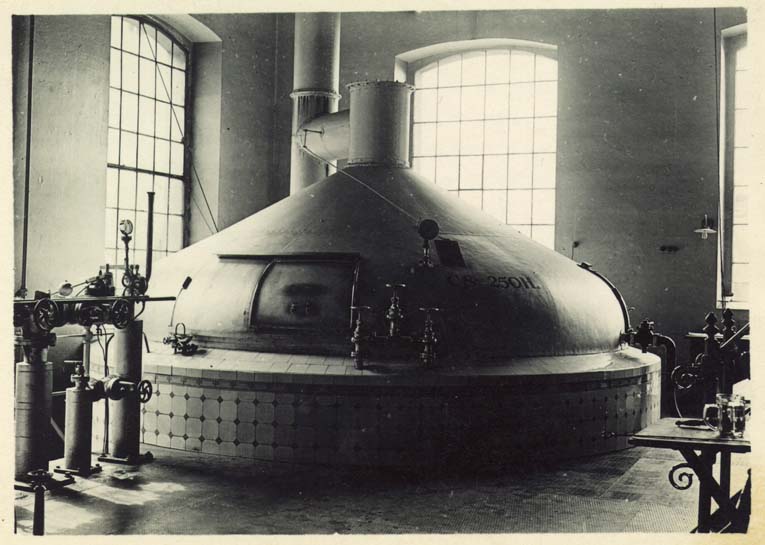 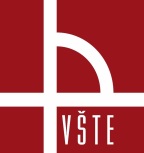 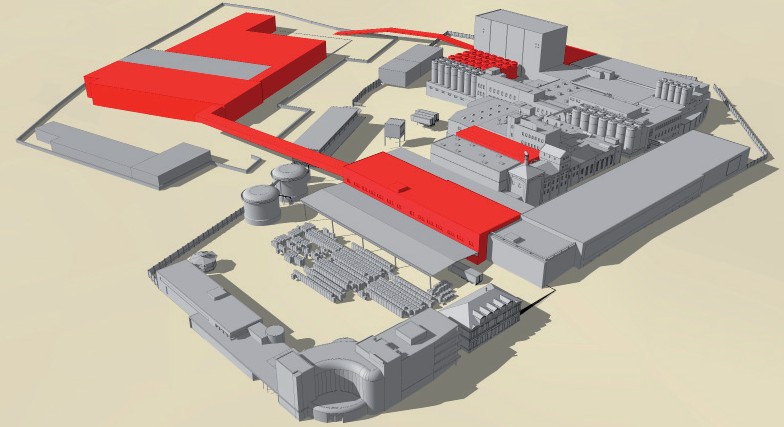 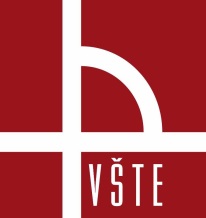 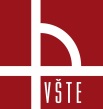 Vysoká škola technická a ekonomická
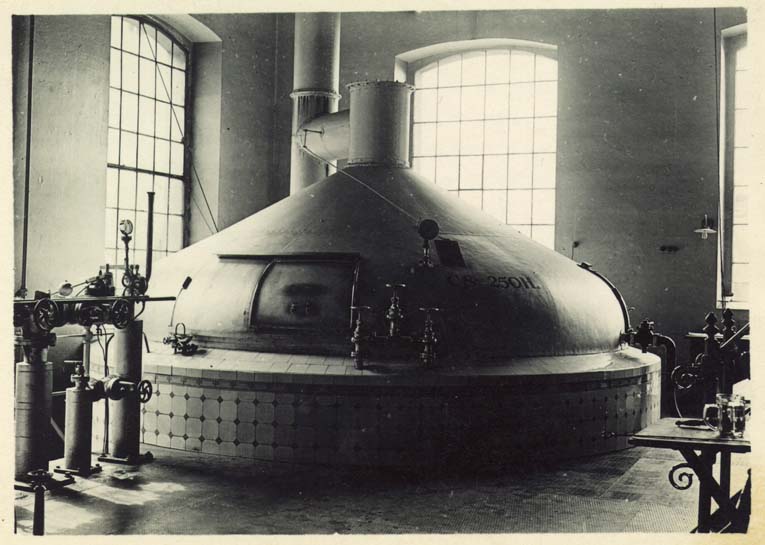 Dej Bůh štěstí!
České Budějovice, 19. června 2017